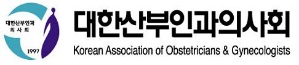 이것만 기억하면 진료실에서 의료 소송 예방
대한산부인과의사회  법제이사  김재연
의료 분쟁과 의료 소송
의료분쟁의 원인은  
의료 사고 예방이  최선이다.
의료 사고란 ?
의료사고의 개념에 대하여는 이를 정의하거나 사용하는 사람마다 약간의 차이는 두고 있으나, 근본적인 내용에 있어서는 변화는 찾기 어려운데 ‘본래의 의료행위가 개시되어 종료될 때까지의 과정이나 그 종료 후 의료행위로 인하여 뜻밖에 원치 않았던 불상사’로 보거나, 이와 달리‘환자가 보건의료인으로부터 의료서비스를 제공받음에 있어 발생된 예상외의 악 결과’로 설명할 수 있다. 또한 ‘환자에게 의료행위가 개시되어 그 종료에 이르기까지의 과정에서 예기하지 아니한 결과가 발생한 경우로 설명할 수 있다(최재천․박영호, 2001).

따라서 의료사고란 가치 중립적인 개념으로  누구의 잘못이라는 평가가 전혀 내포되지 않고 그 발생·원인·책임의 소재를 일단 도외시한 사회현상을 의미하는 것으로 의사에게 당해 결과에 대하여 결과 예견 가능성이나 결과 회피 가능성이 없어 이에 대한 비난할 수 없는 의료사고도 포함됨으로 모든 의료사고에 의료과실이 있다고 하여서는 아니 될 것이다.

또한 의료사고는 의료인 측의 과실뿐만 아니라 환자가 과거병력이나 증상, 병력과 같이 진료의 판단에 필요한 사항의 보고를 소홀히 하거나 약제의 복용에 있어서 의사의 지시를 준수하지 않는 등 환자 측의 과실도 의료사고를 발생시키는 한 요인이 된다(신현호, 2006).
의료 과오란?
의료사고와 의료과오는 전혀 별개의 개념이다. 의료과오는 ‘의사가 환자에 대한 의료행위를 시행함에 있어서 당연히 해야 할 업무상 필요로 하는 주의의무를 태만히 하여, 오진을 하거나 치료 또는 처치를 잘못한 결과로 환자에게 손해를 발생시킨 행위’로 보는 경우와, ‘사법상 일정한 사실을 인식할 수 있었음에도 불구하고 부주의로 인식하지 못한 것’으로 보는 경우가 있다. 

이와 달리 ‘의료행위가 당시의 의학지식 내지 의료기술의 원칙에 따라 보건의료인에게 요구되는 주의의무를 게을리 함으로써 적합한 것이 되지 못한 것’을 의미하는 것으로 보기도 한다. 물론 대부분의 의료과오는 기본적으로 보건의료인의 과실이나 과오로 인해 발생하는 것을 전제로 하며, 일반적인 과실 평가 기준인 주의의무를 위반한 경우로 볼 수 있겠다.
의료사고와 의료과실의 차이
(의료사고) 보건의료인이 환자에 대하여 실시하는 진단·검사· 치료·의약품의 처방 및 조제 등의 의료행위로 인하여 사람의 생명·신체 및 재산에 대하여 피해가 발생된 경우를 말한다. 

 즉, 의료사고란, 병원·의원·보건소 등 의료에 관련되는 장소 에서 주로 의료행위의 수급자인 환자를 피해자로 하고 진단, 검사, 치료 등 의료의 전 과정에서 발생하는 인신사고 일체를 말한다

판례에 의하면, 제왕절개수술을 받고 아기를 분만한 후 사지운동장애, 언어장애, 의식불투명 등 뇌 증 후 군이 발생된 것은 의료사고이지만, 그 원인이 의사가 시행한 의료행위 상의 고의·과실에 기인한 것이 아니라 현대 의학으로는 사전예견이나 치료가 어려운 양수 색전증에 의한 것으로 보이고, 환자 본인의 특이한 체질에 기인한 것이라면 의료과실은 아니다[대법원 1975.5. 13. 74다1006] 고 하였습니다.
의료분쟁의 특징
(일반적인 분쟁과의 차이) 교통사고가 발생한 경우, 상대방 에게 손해배상을 청구하기 위해서는 가해자의 운전행위에 대한 어떠한 문제가 있었고 그로 인하여 재산상, 정신상의 손해가 발생하였다는 것을 입증하면 된다는 것은 상식적으로 이해할 수 있으나, 의료분쟁은 의료행위의 특수성에 대한 당사자 간의 견해 차이에서 유발되는 경우가 많다. 

(의료행위의 특수성) 의료행위는, 기본적으로 침습성, 구명성, 필수불가결성, 주의의무의 고도성과 신뢰성, 개별성과 예측 곤란성, 동태성, 긴급성, 전문성과 소통의 필요성,  재량성, 비공개성, 정보의 편중성과 독점성 등의 다양한 특수성을 수반 하고 있다

이러한 의료행위의 특수성에 대한 인식과 이해의 차이로 분쟁이 발생하거나 분쟁이 확대되는 경우가 있기 때문에 특수성에 대한 이해가 선행 될 필요가 있다. 의료사고는 환자의 생명을 살리고 신체에 대한 질병을 치료하기 위한 의료행위 과정 중에 발생되는 나쁜 결과이기 때문에 일반적인 분쟁과는 많은 차이가 있다.
의료분쟁 대상 여부 판단
의료사고가 발생하였다고 하더라도 항상 의료과실이 있다고 할 수는 없다.
  
 (진료채무의 수단 채무성) 의료인이 환자에게 부담하는 채무는 질병의 치유와 같은 결과를 반드시 달성 해야 하는 결과채무가 아니라 환자의 치유를 위하여 선량한 관리자의 주의의무를 가지고 현재의 의학 수준에 비추어 필요하고 적절한 진료를 다해야 할 채무, 이른바 수단채무이다. 

 (무과실 의료사고) 질병 그 자체가 비가역적인 경우에는 의료인의 과실 없이도 나쁜 결과가 발생할 수 있다. 결과적으로 결과가 좋지 않다는 사정만으로 분쟁을 일으키는 것은 적절 하다고 할 수 없다.

(의사의 재량권) 대법원은 ｢의사는 진료를 행함에 있어 환자의 상황과 당시의 의료수준, 그리고 자기의 전문적인 지식과 경험에 따라 적절하다고 판단되는 진료방법을 선택할 상당한 범위의 재량권을 가진다고 할 것이고, 그것이 합리적인 재량의 범위를 벗어난 것이 아닌 한 진료의 결과를 놓고 그 중 하나만이 정당하고 이와 다른 조치를 취한 거에 과실이 있다고 할 수 없다｣고 판단하였다.
의료 사고에서 민사적인 배상을 청구하기 위한 조건
(채무불이행 책임) 의료인이 환자에게 진료비 등을 받고 의료행위를 하기로 한 계약(의료계약)을 충실히 이행하지 않았음을 이유로 손해 배상을 청구하는 것이다(｢민법｣ 제393조). 

 (불법행위 책임) 의료행위 중에 의료인이 마땅히 취했어야 할 최선의 주의를 기울이지 않았음을 이유로 손해배상을 청구하는 것이다(｢민법｣ 제750조).
=>민법상 채무불이행 또는 불법행위를 이유로 손해배상을 청구하기 위해서는 의료인의 과실, 위법성, 손해의 발생, 그리고 의료인의 과실로 인해 의료사고가 발생한 사실(인과 관계)의 입증이 가능해야 한다. 

(입증책임 완화) 전문적인 지식을 가지고 있지 않은 원고(환자)가 의료 행위의 불완전성이나 불법행위를 입증하고, 이에 따른 인과관계까지 입증 하는 것은 한계가 있다. 따라서 법원은 입증책임을 완화하여 ① 의료인 에게 일반인의 상식에 바탕을 둔 의료상의 과실이 있었다는 점 ② 환자가 병원에 가기 전에는 의료행위 이후에 발생한 증세가 몸에 나타나지 않았고, 이러한 결과에 영향을 끼칠 다른 원인이 없다는 점의 두 가지를 입증하여 판단한다.
의료 사고에서 민사적인 배상을 청구하기 위한 조건
첫째, (보건의료인이 주의의무를 다하였는지 여부) 

 (의사의 결과예견의무 및 결과회피의무) 의료사고에 있어서 의사의 과실을 인정하기 위해서는, 의사가 결과발생을 예견할 수 있었음에도 불구하고 그 결과발생을 예견하지 못하였고 그 결과발생을 회피할 수 있었음에도 불구하고 그 결과발생을 회피하지 못한 과실이 검토되어야 하고, 

   - 그 과실의 유무를 판단함에는 같은 업무와 직무에 종사하는 일반적 보통인의 주의  정        도를 표준으로 하여야 하며, 이에는 사고 당시의 일반적인 의학의 수준과 의료 환경 및 조 건, 의료행위의 특수성 등이 고려되어야 한다. 
<대법원 1997.10.10. 선고 97도1678 판결>
  
의료인의 의료행위가 있고, 환자에게 나쁜 결과가 발생하였다고 해서 항상 의료인에게 책임이 있는 것은 아니며, 그것이 의료인의 과실에 의한 것이고, 나쁜 결과와 상당한 인과관계가 있을 것이 요구된다.
의료 사고에서 민사적인 배상을 청구하기 위한 조건
둘째, (보건 의료인이 설명의무를 다하였는지 여부) 

 (설명의무) 일반적으로 의사는 환자에게 수술 등 침습을 가하는 과정 및 그 후에 나쁜 결과 발생의 개연성이 있는 의료행위를 하는 경우 또는 사망 등의 중대한 결과 발생이 예측되는 의료행위를 하는 경우에 있어서 응급 환자의 경우나 그 밖에 특단의 사정이 없는 한 진료계약상의 의무 내지 위 침습 등에 대한 승낙을 얻기 위한 전제로서 당해 환자 또는 그 가족에게 질병의 증상, 치료방법의 내용 및 필요성, 발생이 예상되는 위험 등에 관하여 당시의 의료수준에 비추어 상당하다고 생각되는 사항을 설명하여 당해 환자가 그 필요성이나 위험성을 충분히 비교하여 그 의료행위를 받을 것인가 여부를 선택할 수 있도록 하는 의무가 있다.<대법원 1994.4.15. 선고 93다60953 판결 손해배상(기)> 
 (보건의료인의 설명의무) ① 환자에게 발생하거나 발생 가능한 증상의 진단명, ② 수술 등의 필요성, 방법 및 내용, ③ 환자에게 설명을 하는 의사, 치과의사 또는 한의사 및 수술 등에 참여하는 주된 의사, 치과의사 또는 한의사의 성명, ④ 수술 등에 따라 전형적으로 발생이 예상되는 후유증 또는 부작용, ⑤ 수술 등 전후 환자가 준수하여야 할 사항 (｢의료법｣ 제24조의2제2항)
의료사고 발생 시 의료인의 형사적 책임
의료과실에 대한 업무상 과실치사상의 형사적 책임을 묻기 위하여서는 민사책임과 같이 당해 의료행위와 나쁜 결과 사이에 인과관계가 인정되어야 한다. 그러나 형법상 인과관계의 인정은 인권 보장적 입장에서 의심스러울 때는 피고인의 이익으로 엄격하게 해석하고 있으므로 형사책임이 발생하는 의료사고에서의 인과관계는 나쁜 결과가 특정한 의료행위로 인하여 발생하였다는 점이 명백할 때에만 인정되고, 사실상 추정이나 개연성만으로는 부족하다.

형사처벌이 될 경우 민사적 책임을 지는 것은 일반적이나, 역으로 민사적 책임을 진다고 하여 반드시 형사적 책임을 진다고는 할 수 없다. 민사적 책임은 환자에게 발생한 손해를 어떻게 배상할 것인가 하는 문제인 반면 형사상의 책임은 의료행위에 대한 법적인 비난이 형벌을 부과할 정도 인가 하는 문제이다.
손해 배상 소송으로 갈 것인가  소송 외 방식으로 갈 것인가?
의료소송은 『진료 이후 환자의 상태가 더욱 악화』되었다는 사실만으로는 의사에게 과실을 물을 수 없다.

 의료인이 마땅히 지켰어야 할 『주의의무』를 위반하였는지  우선 고려 해야 한다. 

주의의무 위반은 결과예견 의무 위반과 결과회피의무 위반여부를 우선 판단해야 한다.
 
결과예견의무 – 통상적인 의사라면 환자에게 발생할 수 있는 질병 및 부작용을 예견하여야 함에도 불구하고 이를 진단하지 못한 점이 있는지 살펴본다.결과회피의무 - 통상적인 의사라면 환자에게 발생한 질병 및 부작용에 대한 적절한 조치를 취하였어야 함에도 불구하고 이를 치료하지 못한 점이 있었는지 살펴 본다.분명한 주의 의무 위반이 있었다고 생각 된다면 소송으로 승소 가능 성은 낮다.
소송에 의해 분쟁이 해결 하는 것
첫째, 환자가 의료 민사소송을 제기하는 경우다. 민사소송이 제기되면 법원은 의사의 의료 민사책임 부담 여부와 정도를 판단한다. 

둘째, 고소 고발 등에 기초해 수사가 개시되고 수사 결과에 기초해 검사가 형사소송, 즉 공소를 제기하는 경우다. 공소가 제기되면 법원은 의사의 형사책임 존 부를 판단한다.

의료사고 손해배상소송은 의사가 수술, 또는 시술과 같은 의료행위를 하는 과정에서 실수가 발생해 환자에게 손해가 발생하는 경우에 법원에 이에 대한 손해배상 책임을 가리기 위해 법원에 신청하는 법률 제도를 이용 하는 것이다.
내과, 외과, 산부인과, 성형외과 처럼 사람의 생명과 신체를 다루는 치료 과정에서 의사의 과실이 입증되느냐 안되느냐에 따라 손해배상 소송의 결과가 달라지게 된다.
소송 외의 방식으로 분쟁을 해결하는 것
첫째, 환자와 의사는 화해계약을 체결하거나 「민사소송법」이 규정한 재판상 화해를 통해 분쟁을 해결할 수도 있다. 

둘째, 한국의료분쟁조정중재원이나 한국소비자원 혹은 법원에 분쟁 조정을 신청해 조정절차를 통해 분쟁을 해결할 수도 있다. 

셋째, 한국의료분쟁조정중재원이나 기타 「중재법」상의 중재절차에 의해 중재를 진행할 수도 있다. 

의사 스스로 진료 과정을 판단 하여 보아서 주의 의무 위반이 있었다고 생각 된다면  소송 외 방식을 고려 해보아야 한다.
손해배상의 범위: 적극적 손해(치료비), 소극적 손해(잃어버린 소득), 위자료 3가지
1. 적극적 손해: 병을 치료하기 위한 비용, 과거 치료비(기왕 치료비) 치료비 이외에 '개호비' 진료를 받은 의료기관 영수증, 앞으로 받아야 할 진료에 대한 비용(향후 치료비) 신체감정을 통해 결정. 

2. 소극적 손해 :병원에 입원한 기간 이전  소득 100%가 인정 된다.  소득이 없거나 그 입증이 어려운 경우에는  도시지역 거주자라면 도시일용노임, 농촌지역 거주자라면 농촌일용노임이 적용. 병원에 입원한 기간을 제외한 일실소득. 우선 맥 브라이드 표 (맥 브라이드 표에 없는 항목이라면 국가배상 법)에 기반을 한 노동 능력 상실 률 을 계산. 그리고 노동 능력상실 률 이 50%라면 전체 소득에서 0.5를 곱한 금액으로 계산.

3. 위자료:재산적인 손해를 입어 그 손해를 배상한 경우에는 따로 정신적인 손해를 배상하지 않는 다는 것이 법원의 입장

결과적으로 손해의 총합은 
『(적극적 손해 + 소극적 손해) x 의사의 과실비율 + 위자료』이다
의료사고가 분쟁화 되는 요인
의료인이 의료사고 발생시  제시하는 배상이나 보상에 대한 불만 및 의료사고로 발생한 나쁜 결과에 대한  환자나 보호자의  의사소통 장애로 인한  분노가  주된 이유가 된다. 

의료 과정에서 지속된 의사와 환자 사이 의사 소통에 과정에 대한 불만 혹은 사고 발생 후 처리 과정에서의 불충분한 의사 소통에 대한 불만이 결국 환자가 법적 대응을 결심하게 하는 요인이 되는 경우가 많다.

  환자와 의사 상호 간의 신뢰가 충분히 형성되지 않았거나 또는 어떤 이유로든 신뢰가 깨어지게 되었을 때, 의료사고가 분쟁화될 위험은 그만큼 높아진다. 

신뢰란 완전한 의사 소통의 필요충분조건이다. 이런 점에서 의료의 본질인 커뮤니케이션에 대한 이해가 의료사고와 분쟁 해결에 대한 기술적 이해에 선행될 필요가 있다
의료 사고가 분쟁화  하는 것을 예방 할 수 있는 방법
도의적 사과 해야 할까 말아야 할까?

도의적인 사과 표현은 유죄 인정으로 이어지지 않는다. 환자 또는 보호자와 최소한의  라포 유지를 위해서 그 말을 하는 것으로, 구체적인 사실 인정을 배제하고 '죄송합니다', '면목 없습니다', '최선을 다했지만 죄송하다', '유감이지만 정확히 기억은 나지 않는다' 등의 말을 하기를 권한다.
(출처: 2월24일 '전공의 수련환경 심포지엄'서 의사·변호사인 로펌 고우의 김대호 변호사 강연)

도의적인 사과 표현은 유죄 인정으로 이어지지 않는다..."고 단정적으로 표현하기는 어려움이 있는 것이 현실이다.  의료행위의 특수성을 이해하지 못하는 법조인이라면... 법관의 자유심증이라며 유죄의 심증으로 가져갈 위험이 내포되어 있기 때문이다. 이와 같은 입장에서 보면 '최선을 다했지만 죄송하다'는 것이 제일 무난한 것으로 생각된다. 
(출처 : 대한의사협회 김혜영  변호사.  법제이사 )
의료 사고가 분쟁화  하는 것을 예방 할 수 있는 방법
민사 소송 가는 성이 있는 경우 합의 할 것인가 소송으로 갈 것인가를 판단 하는 기준은 ?

환자들은 예상하지 못한 나쁜 결과가 발생했을 때 의료소송을 고민한다.

 진료 계약에 따라 병원은 최선의 진료를 다 했으면 비록 결과가 나빴더라도 책임을 지지 않는다. 하지만 담당 의료진의 고의 또는 과실이 있었으면 이는 진료 계약을 위반한 것이 되므로 병원 또는 의료진은 나쁜 결과에 대한 책임을 져야 한다.  

민사적 인 피해 보상 요구 시 혼자 만의 판단으로 결정 하지 말고 신속하게 의협 법제이사나 의료 전문 변호사 등의 의료전문가와 상담하는 것이 좋다.  비록 소송으로 가지 않고 합의 할 경우라도 혼자 결정 하지 말아라. 

형사 소송으로 수사단계에서 경찰 조사 전에 최대한 빨리 변호사와 상담은 필수적이다. "형사 고소가 제기 됐을 때 경찰 조사를 받기 전에 고소장에 대한 정보공개 청구를 신속하게 해야 한다. '변호사와 상의하고 출석 날짜를 다시 알려드리겠다'고 말한 뒤 어떤 이유로 고소됐는지를 파악해야 한다""조사 절차가 끝나고 본격적으로 형사 재판이 시작되면 증거기록을 볼 수 있다. 증거기록을 제공 받고 분석에 의사가 적극적으로  참여해야 한다.
환자의 권리와 방어진료
환자의 권리만을 강조하면서 의료사고를 분쟁화하고 특히 소송을 통해 분쟁을 해결하려는 움직임이 계속되면, 의료는 방어적인 경향을 띠게 된다. 이런 상황에서 최선의 치료를 위해 때로는 위험을 감수하며 때로는 의료 과정을 다이내믹하게 이끌어가는 것은 의사에게는 곧 법적 책임의 위험을 그만큼 크게 감수한다는 것을 의미하기 때문이다.

의사의 방어적 진료 경향을 강화하는 계기가 돼 궁극적으로는 치료 과정의 의사소통을 왜곡하는 결과를 초래할 수 있다.

 사법 절차와 사법적 판단을 지배하는 원칙이 의료분쟁의 합리적 해결을 담보할 것이라는 믿음은 신체와 생명에 대한 위험이 현실화된 극단적인 상황에서 분쟁 당사자 모두가 피해자가 될 수 있다.

환자가 최선의 치료를  선택할 수 있게 하고 의사는 자신의 능력과 그 한계에 대하여 환자에게 객관적인 판단을 할 수 있도록 하고 치료 과정의 후유증과 합병증을  충분히 알려 주고 발생할 합병증을 함께 해결하려는 노력을 할 수 있도록 사전에 의사소통이 충분히 이루어져야 한다.
의료 분쟁의 원인 – 환자 안전 사고
2016년 7월 29일부터 작년 말까지 보건복지부에 보고 된 환자안전사고는 4,427건으로 조사됐다.
하루 평균 9건
의료기관별 발생 건 수
종합병원   2,133건(48.2%)
상급 종합병원 1,359건(30.7%),
요양병원(정신병원 포함) 621건(14%), 
병원 181건 (4.1%), 
약국 128건 (2.9%) 등의 순

환자안전사고 유형
낙상 2,117건(47.8%) 
약물오류 1,282건 (29%)  
 [출처] 최도자   의원실
환자의 안전사고
의료과학기술의 발전은 질병의 치료가능성을 높여 건강을 증진시키고 생명을 연장시키는데 많은 기여를 하고 있지만 위험도 수반하고 있다. 또한 과학기술의 발전으로 인하여 의료서비스는 점점 더 고도화되었고 시스템에 의해 제공되고 있다. 이러한 의료시스템에 의해 제공되는 의료서비스로 인하여 병원은 의료자원을 효율적으로 활용할 수 있고 환자는 세분화되고 전문적인 의료서비스를 제공받을 수 있는 장점을 가진다. 

그러나 의료시스템이 원활하게 작동하지 않으면 환자에게 위해가 발생할 수 있는 위험이 내재하고 있는 단점도 동시에 가지고 있다. 또한 인간은 완전하지 않으므로 의료서비스가 항상 완벽하게 제공될 수 없기 때문에 의료사고나 오류가 발생할 가능성을 완전히 배제할 수도 없다. 

이와 같이 의료서비스 제공과정에서 생기는 위험의 가능성은 그것이 현실화되는 경우에 환자의 사망이라는 치명적인 위험을 가져 오기 때문에 이러한 위해가 현실화되는 것을 사전에 방지하는 것이 가장 중요하다.
환자 안전사고보고, 온라인으로 가능
의료 관련 소송의 종류
1. 손해배상 청구소송:민사소송에서 진행

2. 업무상 과실치사상 죄  소송 : 형사 소송에서 진행 

3. 의사면허취소처분 취소소송:행정소송에서 진행

4. 위헌법률심판 청구소송 : 헌법 소송에서 진행
   ( 리베이트 쌍벌 제)
진료 과별 다빈도 의료 분쟁
정형외과: 척추수술 후 마비 증상, 부정 유 합,주사 부작용, 수술 후 후유증 등

외과: 보통 합병증, 파열, 오진, 조직 검사 문제 등

내과: 오진,내시경 후 천공, 항생제 부작용으로 인한 후유증

산부인과:  태아 사망, 분만 사고, 신생아 감염 , 기형아 검사, 자궁암 수술 합병증, 제왕절개합병증, 자궁 외 임신, 임신 중절 수술 합병증 등

신경외과: 감염, 뇌 경색 및 뇌 병 변, 경 추 수술 후 합병증 등

성형외과: 쌍꺼풀 수술, 지방이식수술, 광대뼈 수술, 코 성형술 후  합병증 등

응급의학과: 초기 진단 오진, 진료거부, 주의 과실 의무 위반 등

안과: 라식 수술,라섹  수술 후 부작용, 렌즈삽입술, 백내장 수술 후 문제 등

피부과 : 필러  시술, 레이저 시술 후 문제점

이비인후과: 편도선 수술 및 코골 이 수술 그리고 식도암 수술
진료 과별 다빈도 의료 분쟁
비뇨기과: 정관수술 후 임신 그리고 전립선 암 및 방광 요로 수술 후 

흉부외과: 하지 정맥, 식도천공, 관상동맥 수술 후  등

소아청소년과: 정맥주사 합병증, 폐렴 관련 질환, 오진 등

재활의학과: 물리치료 중 대퇴부 골절 문제

신경과: 뇌 경색, 뇌 병 변 등 

정신건강의학과: 폐쇄병동에서의 환자 관리 문제, 주의 과실 문제, 응급조치의 부적절

마취통증의학과:마취 부작용으로 심 정지, 후유증 등
 
영상의학과:  CT 촬영 중 조형 제 로 인한 부작용

치과: 임플란트 후 마비 증상, 신경치료로 인한 후유증 등

한방: 물리치료, 침시술 후 감염 문제 등
의료 과실의 유형과 의료 분쟁의 발생 원인
1. 의료과실의 유형1) 진단상의 과실2) 주사상의 과실3) 투약상의 과실4) 수술 및 처치상의 과실5) 마취상의 과실6) 수혈상의 과실7) 환자관리 및 간호 상의 과실2. 의료분쟁의 발생원인1) 의료본질적 요인2) 의료 공급자 측의 요인3) 의료수요자측 요인4) 사회적․제도적 요인
의료분쟁 조정 중재 제도
2012.04.08 (법 시행일) 이후에 발생한 의료사고를 대상으로 한다. 

2016.11.30 이후 종료된 의료 행위로  인해 발생된 의료사고의 경우 환자의 사망. 1개월 이상의 의식 불명 . 자폐성장애 또는 정신장애를 제외한 장애인 복지법에 따른 장애 등급 1등급 에 해당하는 경우 피 신청인의 동의 없이 자동으로 조정 절차가 개시 된다.
 
60일 이내에 감정 부에서 감정 조서가  작성 되어(1회에 한하여 30일 연장 될 수 있다. )
   조정 부로 넘겨지면 90일 이내에 조정이 결정 된다 (1회에 한하여 30일 연장 될 수 있다.)

조정결정서 정본이 송달 받은 날부터 15일 이내에 동의 여부를 중재 원에 통지 하여야 하며 당사자가 모두 조정 결정에 동의 한경우 조정이 성립 된다.  

조정이 성립 되거나 조정 절차 중 당사자가 합의 하여 조정 조서가 작성 된 경우 ‘재판상 화 해＇와 동일 한 효력이 있고 중재 판정에 의한 경우에는 “ 확정 판결＂의 효력을 가진다.
의료 분쟁 시 의료인이 해야 할 일
민사 소송 의 경우 법정에 직접 출두하지 않아도 되지만  재판의 진행 과정을 적극적으로 확인 하여 의학적 자문 등을 피하려 하지 말고  유리한 의학적 정보를 제공 하여야 한다. 
1. 환자의 기왕력 상 체질적인 문제의 병력 등 고려 하여 예견할 수 없었는지 회피 할 수 없었는지 
2. 합병증이라면 그 발생 빈도나 의료 행위상 과실과 무관한 합병증으로 불가 항력적인  것인지
3. 환자의 악 결과가 전원 한 2차 병원의 의료 행위의 과실인지 구분 하여  환자의 상태를 파악 해야 
4. 의료 분쟁의 여지가 있는 환자라면 의무 기록을 상세히 기록 하고  전원 한다면 전원 당시의  생체 징후 등 상황을 기록으로 남겨야 한다 . 가능 하다면 전원 할 때 의료인이 동승 하는 것이 좋다. 
5. 전원 하는 병원의 담당의사와 환자 상태를 구체적으로 인수 인계하여 환자의 치료에 도움을 주돌 노력 해야 한다. 
6. 환자와 보호자에게 현재의 환자 상태를 가능 하면 솔직하게 상세히  설명 해야 한다. 
7. 응급 상황 이 지난 후 가급적 의무기록을 빠른 시간에  점검 하고 상세히 기록 하여야 한다.
의료 분쟁과  합의
1. 진료 과정 중 과실 유무에 대한  판단기준. 
( 주의의무 위반 , 설명의무 위반 , 전원의무 위반 )

2. 의료 분쟁과 유사한 분쟁 사례 판례 를 찾아본다.
 법제처 국가법령정보센터 www.law.go.kr 

3. 의료 분쟁 조정원의 분쟁 사례
https://www.k-medi.or.kr/lay1/program/S1T118C291/dispute/list.do?rows=10&cpage=10

4. 소비자 보호원  :소비자 피해구제 연보 및 사례 집
http://www.kca.go.kr/odr/pg/pi/osPgAnnualExamW.do 

5.의료 담당 전문 변호사의 자문을 받는다.
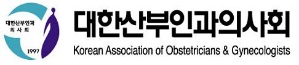 감 사 합 니 다!
대한산부인과의사회 법제이사 김재연